Introduction to GraphBLAS
Case studies
Gábor Szárnyas
szarnyas@mit.bme.hu
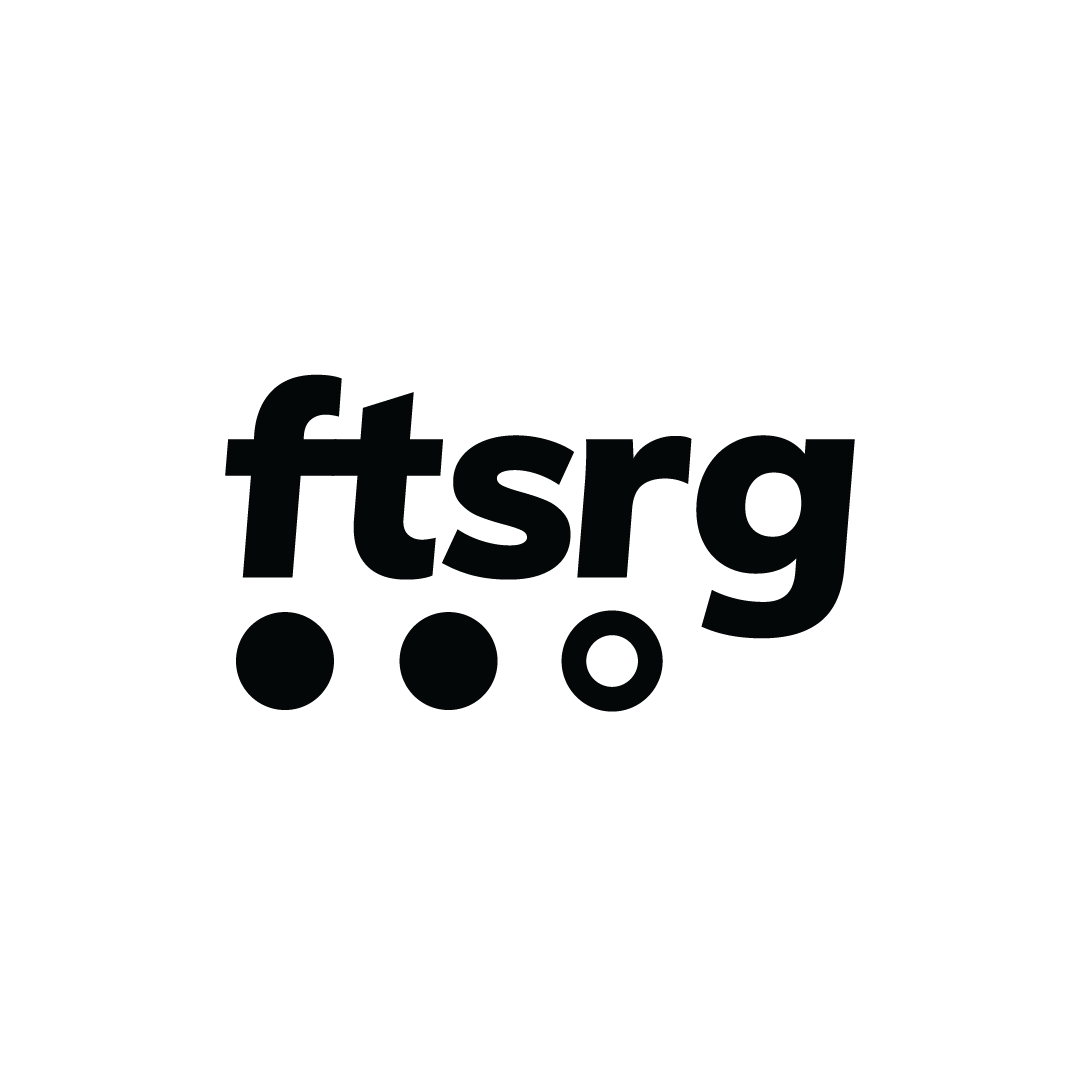 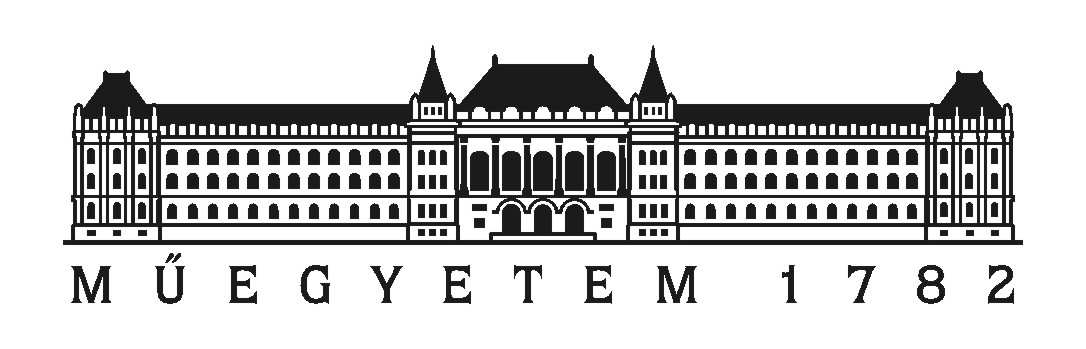 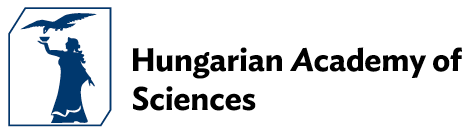 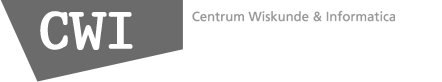 Colour coding for traversals
The colours are encoded in the PowerPoint template to make them easy to change.
Level 1: 
Level 2: 
Level 3: 
Level 4: 
Level n: 

TODO: come up with a consistent style for animations (step-by-step or slide at once)
Graph benchmarks
TPC: Transaction Processing Performance Council
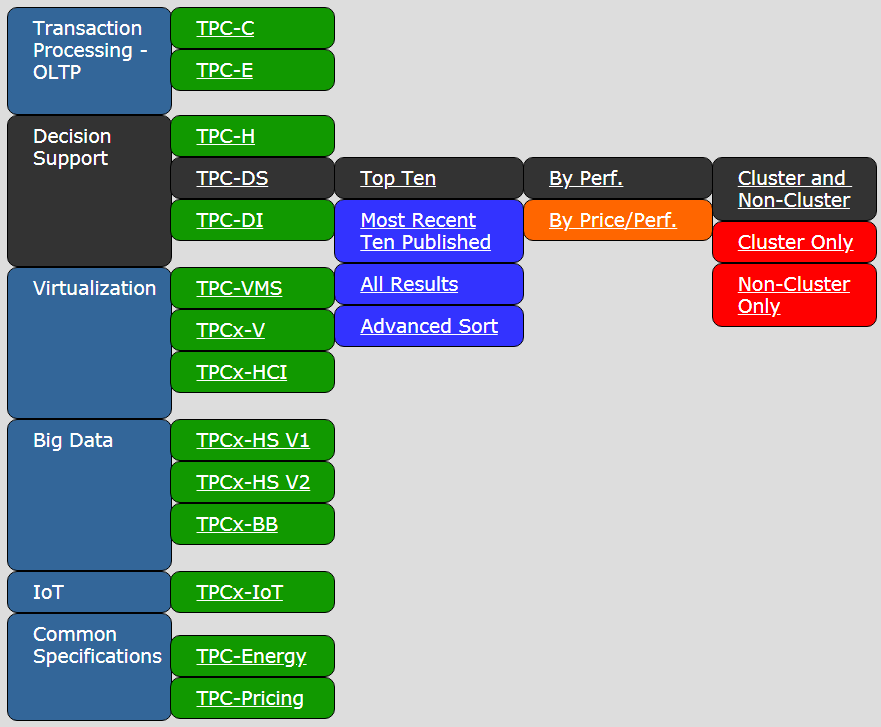 Standard specifications for benchmarking certain aspects of relational DBs
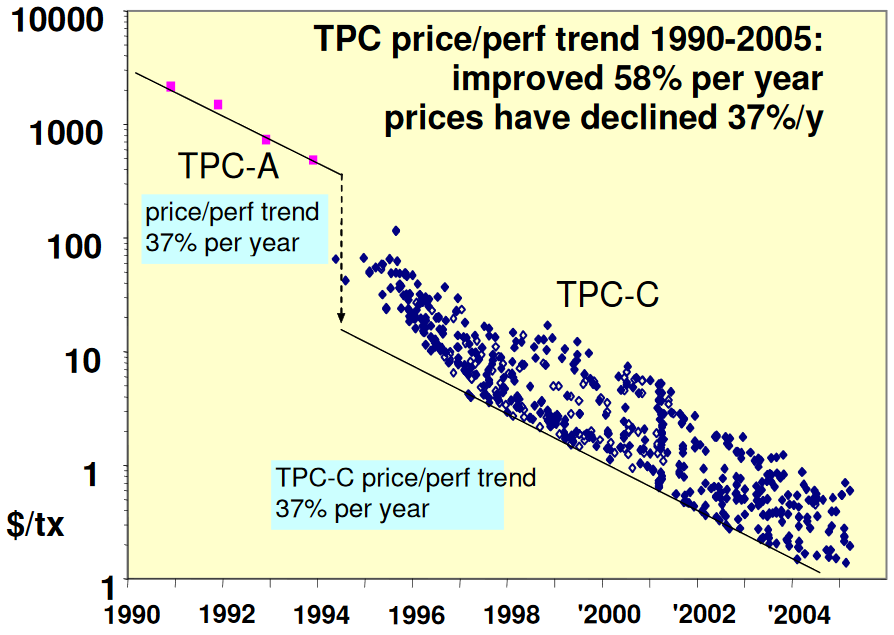 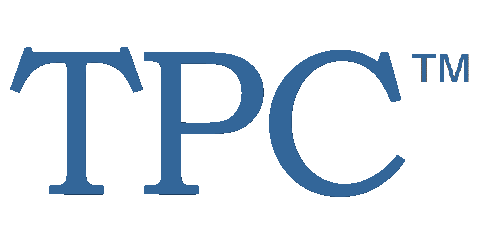 LDBC: Linked Data Benchmark Council
A non-profit academic & industrial organization 
Dedicated to define standard benchmarks for graph databases
EU FP7 project — Community meetings — Benchmark papers
13
1
2
3
4
5
6
7
8
9
10
12
11
2020
2019
2018
2012
2013
2015
2017
2014
2016
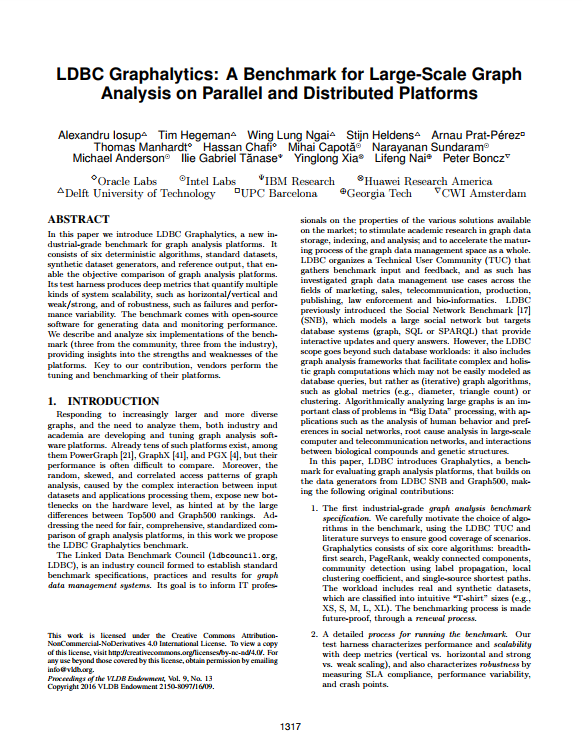 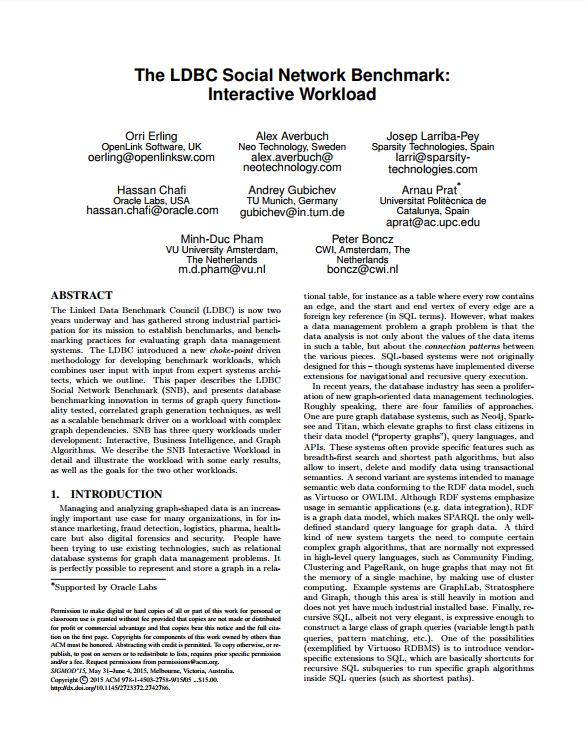 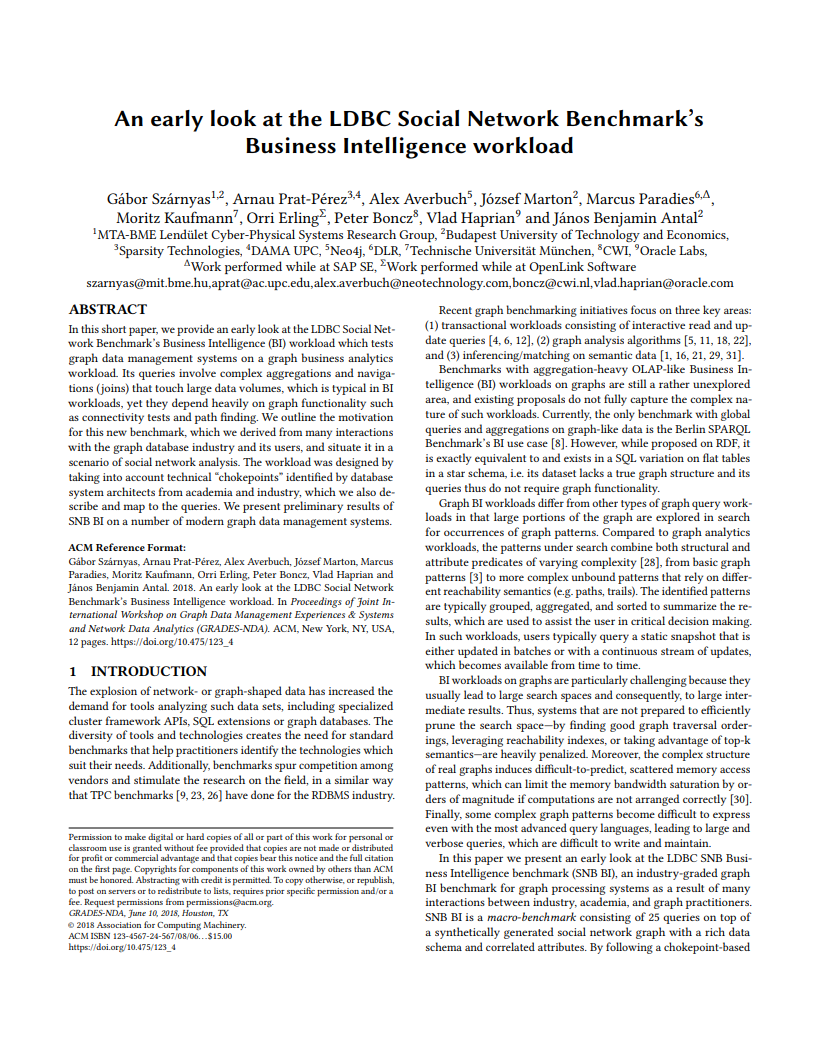 Social Network Benchmark
Interactive workloadSIGMOD 2015Erling et al.
SNB Business Intelligence
GRADES@SIGMOD 2018Szárnyas et al.
Graphalytics
VLDB 2016, Iosup et al.
Graph processing categories in LDBC
graph queries: structure, types, and properties
graph analytics:structure only
OLAP:SNB BI
expected execution time
Graphalytics
OLTP:
SNB Int.
portion of the graph accessed
Preliminary results with SuiteSparse:GB
graph500-2633M vertices,1.1B edges
Twitter50M vertices,2B edges
d-8.8-zf168M vertices,413M edges
d-8.6-fb6M vertices,422M edges
loading often takes longer than processing
Ubuntu Server, 512 GB RAM,64 CPU cores, 128 threads
[Speaker Notes: Setup: network-attached HDD storage (100 mbyte/s), 512 GBs of RAM and dual AMD EPYC 7551 CPUs (64 cores, 128 threads in total).]
The GAP benchmark suite
Part of the Berkeley Graph Algorithm Platform project
Same authors as the direction-optimizing BFS algorithm
Six algorithms: BFS, SSSP, PageRank, connected components, betweenness centrality, triangle count
Five data sets: Twitter, Web, Road, Kron, Urand
24M to 134M vertices, 68M to 2.1B edges
Weighted/unweighted, directed/undirected
Very efficient baseline implementation in C++
Maintained on arXiv – v1: 2015, …, v4: 2017
S. Beamer, K. Asanovic, D. Patterson:The GAP Benchmark Suite, arXiv, 2017
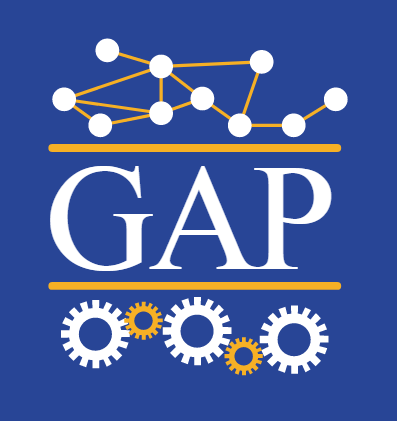 gap.cs.berkeley.edu/benchmark.html
SuiteSparse:GraphBLAS and GAP
TODO: IISWC paper
Case study: SIGMOD 2014 Contest
Overview
SIGMOD 2014 Programming Contest
Annual contest
Teams compete on database-related programming tasks
Highly-optimized C++ implementations

2014 event
Tasks on the LDBC social network graph
Benchmark data set for property graphs
People, forums, comments, hashtags, etc.
4 queries
Mix of filtering operations and graph algorithms
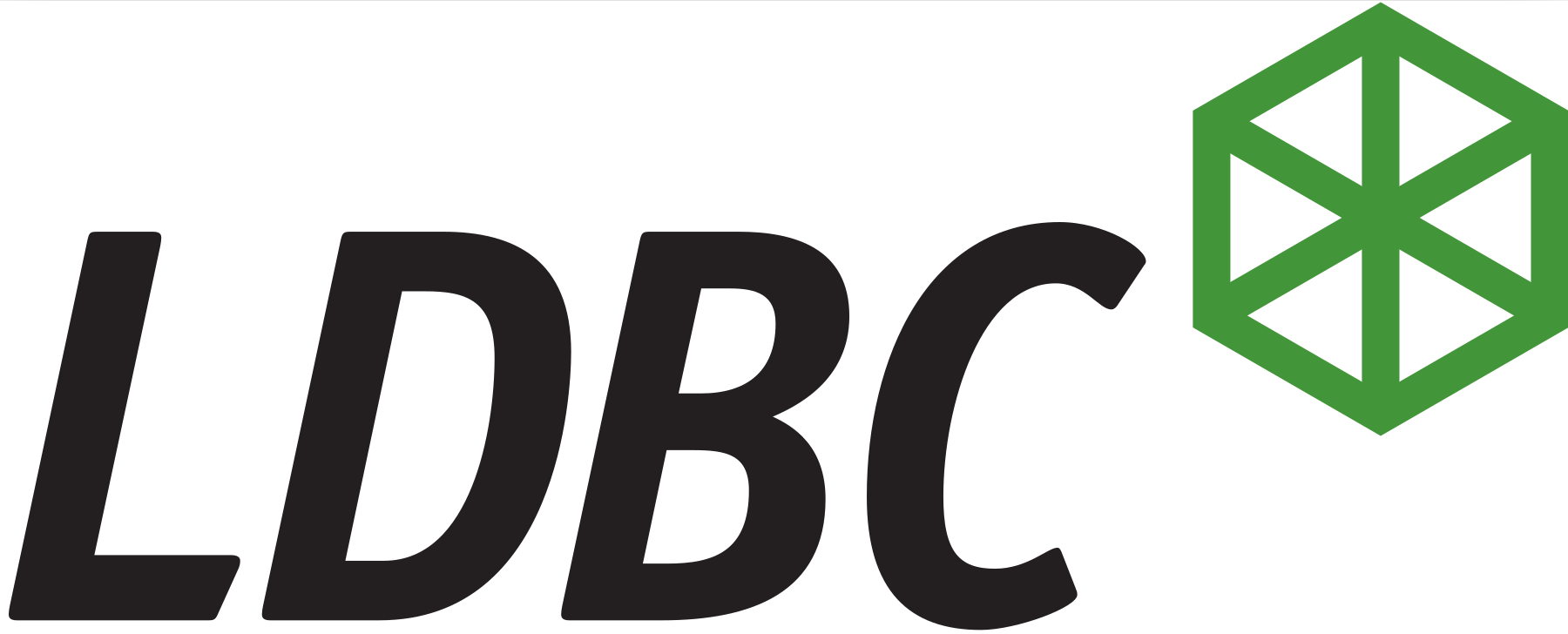 Query template
Compute an induced subgraph over Person-knows-Person
Run the graph algorithm on the subgraph
I.
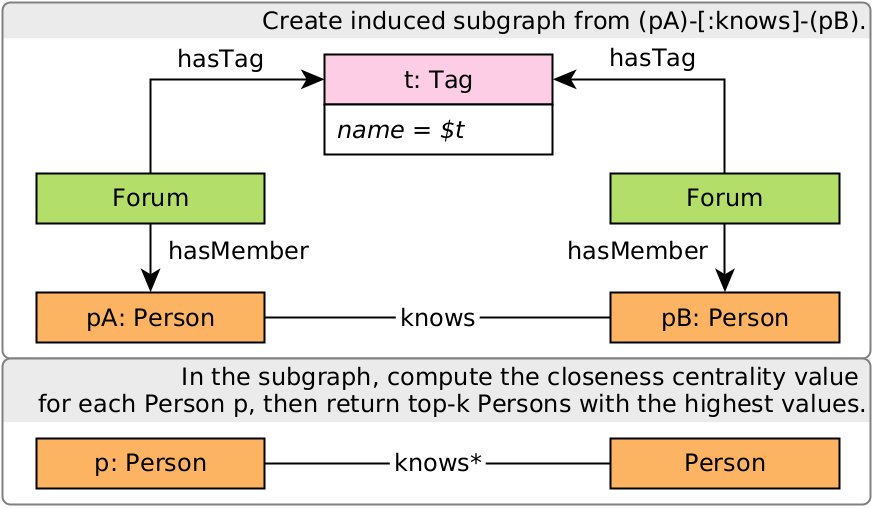 0.80
0.67
II.
0.67
0.67
0.80
exact closeness centrality
key kernel: all-source BFS
Overview of Queries 1, 2, 3
I. Filter the induced subgraph(s)
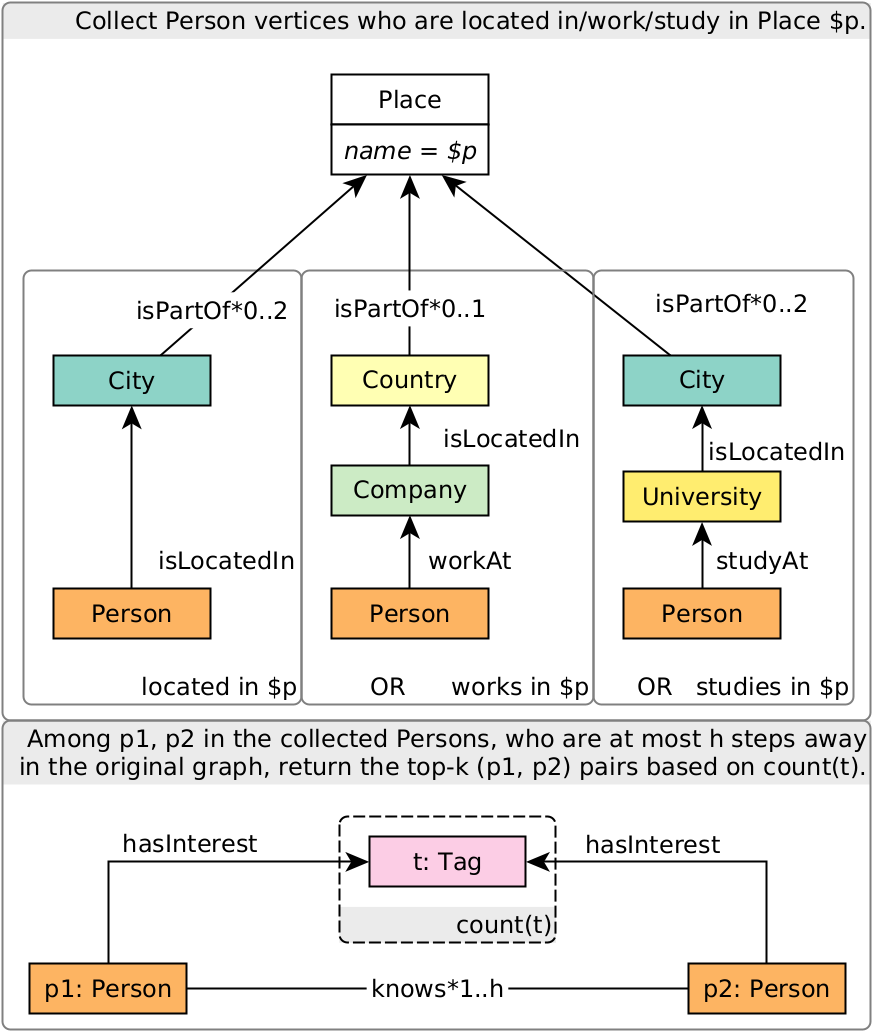 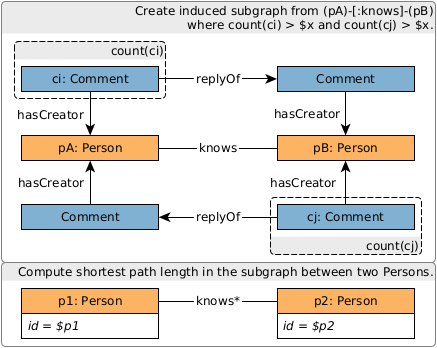 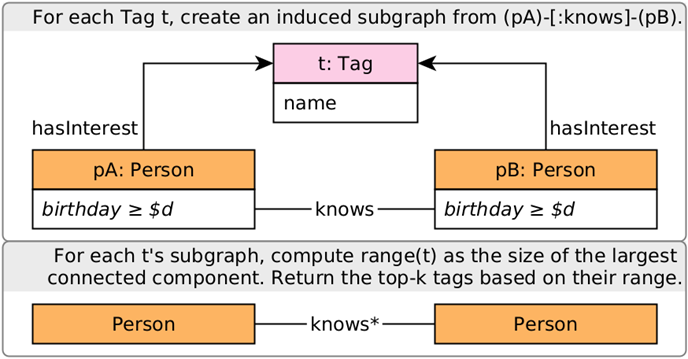 II. Run the graph algorithm
unweighted shortest path
connected components
pairwise reachability
Q1
Q2
Q3
Q4
GraphBLAS solution of the queries
[Speaker Notes: Exact closeness centrality value
Geodesics can be determined with multi-source BFS
Optimizations]
Case study: SIGMOD 2014 Contest
BFS
BFS: Breadth-First SEARCH
2
1
Boolean matricesand vectors
5
3
4
BFS: Breadth-First SEARCH
2
1
5
3
4
BFS: Breadth-First SEARCH
2
1
5
mask prevents redundantcomputations
3
4
Case study: SIGMOD 2014 Contest
All-source BFS
Q4: Closeness centrality valueS
Boolean All-Source BFS algorithm
traversals
2
1
5
3
4
Boolean All-Source BFS algorithm
2
1
5
3
4
Case study: SIGMOD 2014 Contest
Bitwise all-source BFS
Bitwise all-source bfs algorithm
Bitwise All-source BFS algorithm
Using UINT4s here
2
1
5
3
4
Bitwise All-Source BFS algorithm
Full VLDB paper on this algorithm
vs.
9 GrB operations
2
1
5
3
4
Case study: SIGMOD 2014 Contest
Bidirectional BFS
Bidirectional BFS
Advance frontiers alternately and intersect them
2
2
1
1
5
5
3
3
4
4
Case study: SIGMOD 2014 Contest
Bidirectional MSBFS
Bidirectional MSBFS algorithm
5
1
3
6
2
4
Bidirectional MSBFS
5
3
6
1
2
4
Bidirectional MSBFS
5
3
6
1
2
4
Bidirectional MSBFS:paths of length ≤ 4
From vertex 1, we could get to these vertices with ≤ 2 hops
5
3
6
1
2
4
From vertex 5, we could get to these vertices with ≤ 2 hops
Bidirectional MSBFS:paths of length = 3
From vertex 1, we could get to this vertex with 2 hops
5
3
6
1
2
4
From vertex 5, we could get to these vertices with 1 hop
Case study: SIGMOD 2014 Contest
Results
Benchmark Results
The top solution of AWFY vs. SuiteSparse:GraphBLAS v3.3.3
AWFY’s solution uses SIMD instructions → difficult to port
GraphBLAS load times are slow (see details in paper)
Outliers
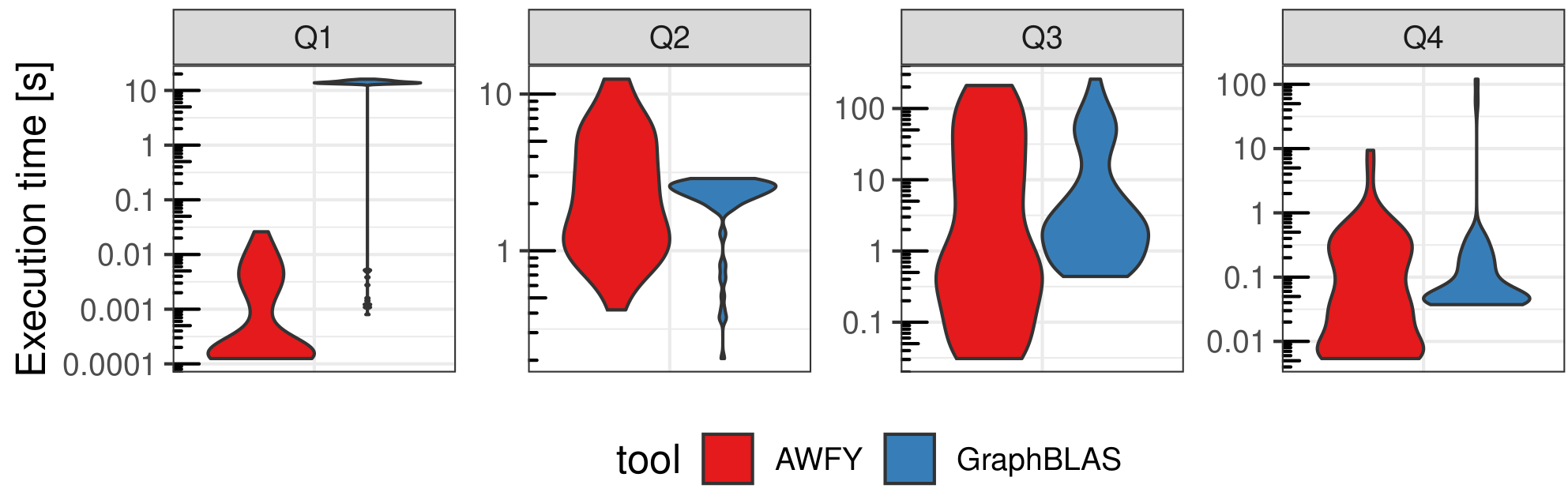 80 executions with different parameters
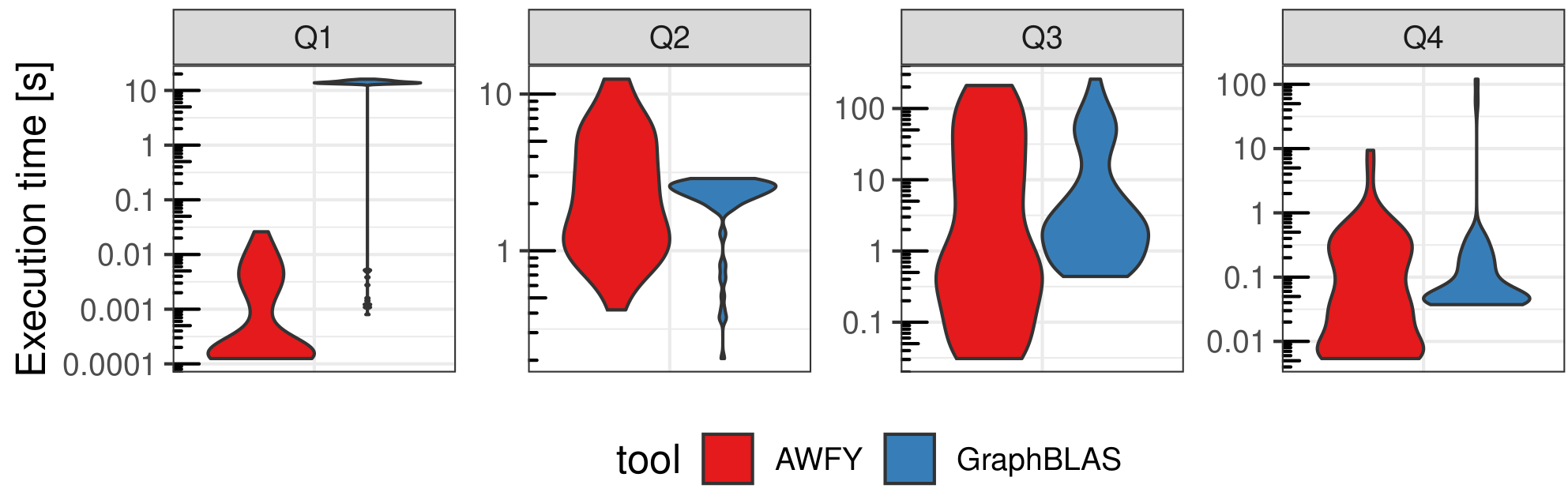 [Speaker Notes: Query times: Q1 – slow, Q2 – fast, Q3 – okay, Q4 – varied]
Summary
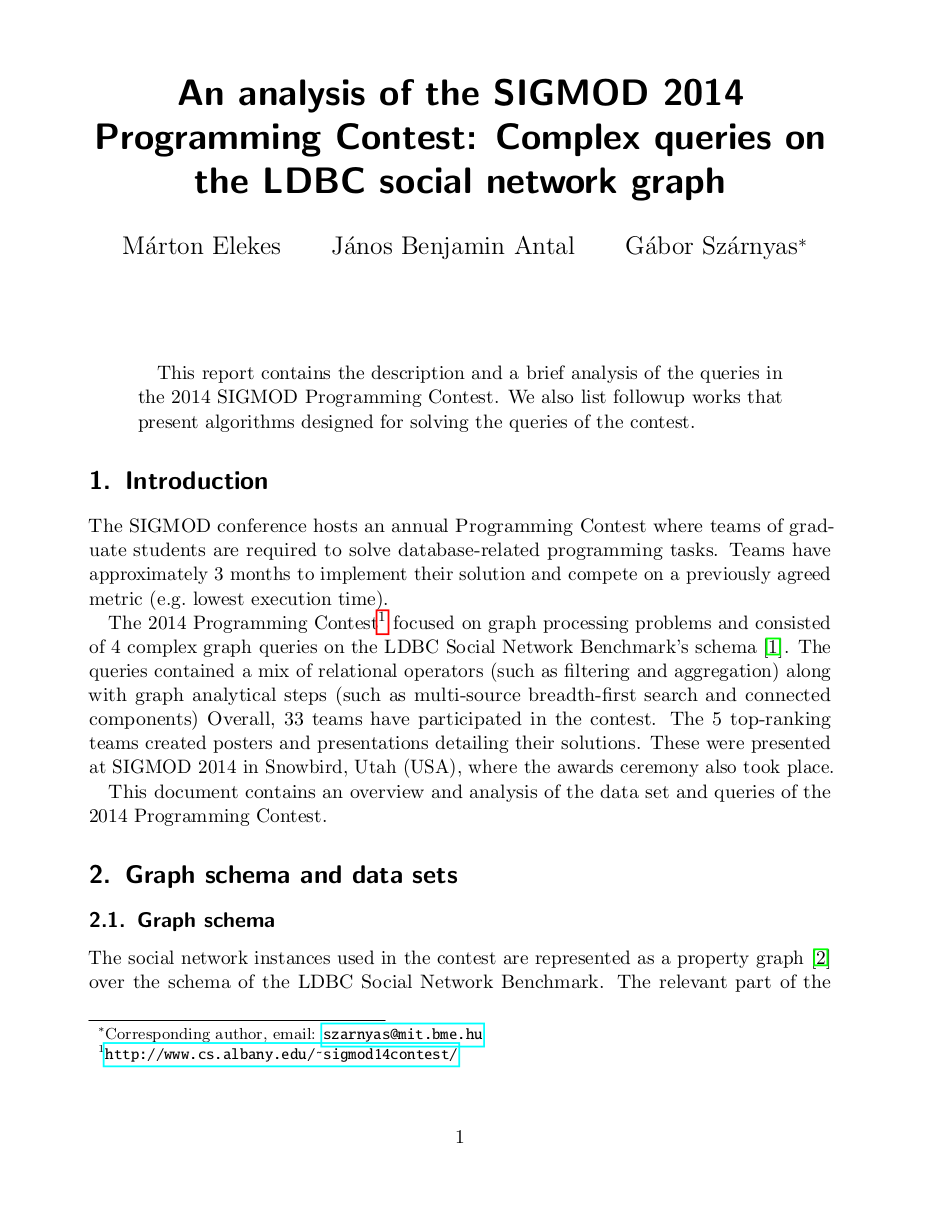 An interesting case study, see technical report

GraphBLAS can capture mixed workloads
Induced subgraph computations are simple to express
Algorithms are concise, bitwise optimizations can be adopted
Performance is sometimes on par with specialized solutions

Future optimizations
Bitmap-based matrix/vector compression is WIP by Tim Davis → ≈5× speedup without using bitwise operators in our code
Extendedslide deck
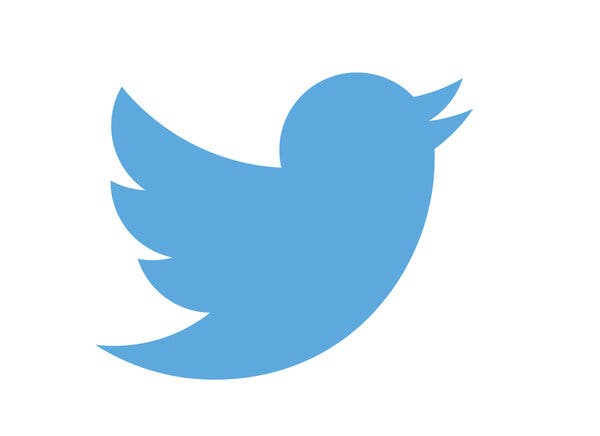 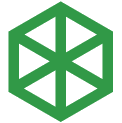 GraphBLAS
sigmod2014-contest-graphblas
SIGMOD 2014 Programming Contest
Useful case study
Interesting mix of queries and algorithms
Realistic graph data sets
Easy to create an initial solution
Strong baseline implementations

Detailed specification: technical report
Illustration and analysis of queries
Discussion on caveats and corner cases
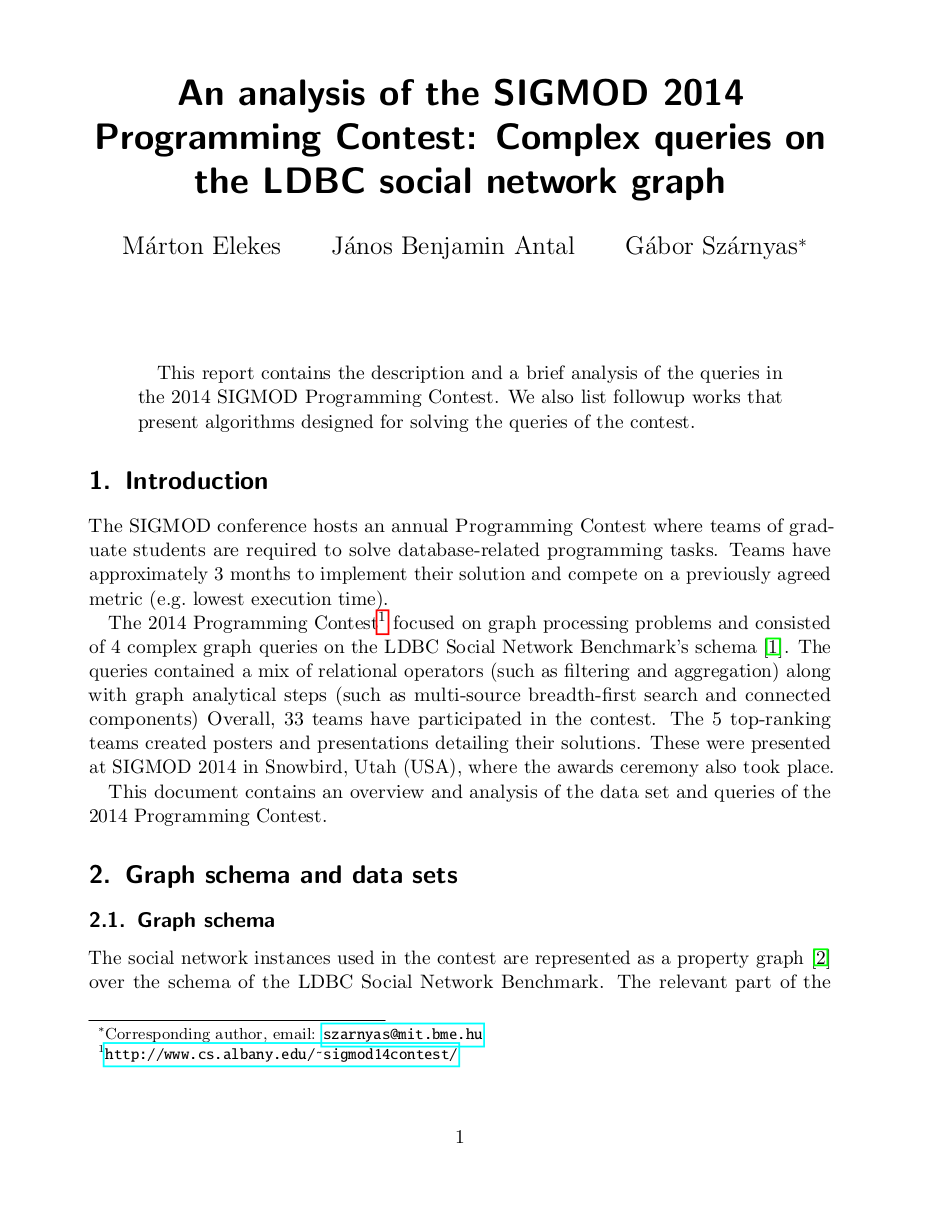